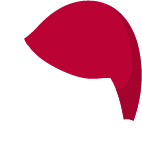 Merry
Christmas
12.24
The title
The title
You can enter anything.
You can enter anything.
The title
The title
You can enter anything.
You can enter anything.
CONTENTS
1
ADD YOU TITLE
You can enter anything. You can enter anything.
ADD YOU TITLE
You can enter anything. You can enter anything.
ADD YOU TITLE
You can enter anything. You can enter anything.
ADD YOUR TITLE
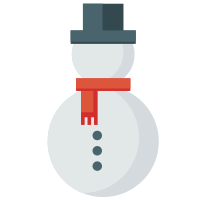 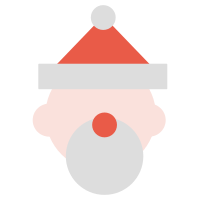 ADD YOU TITLE
You can enter anything. You can enter anything.
You can enter anything. You can enter anything.
You can enter anything. You can enter anything.
You can enter anything. You can enter anything.
You can enter anything. You can enter anything.
You can enter anything. 
You can enter anything.
You can enter anything. 
You can enter anything.
ADD YOU TITLE
ADD YOU TITLE
You can enter anything. 
You can enter anything.
You can enter anything. 
You can enter anything.
ADD YOU TITLE
ADD YOU TITLE
Add your content
Add your content
Add your content
Add your content
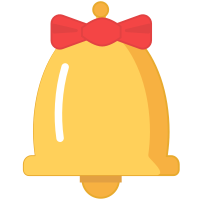 ADD YOU TITLE
You can enter anything. You can enter anything.
You can enter anything. You can enter anything.
You can enter anything. You can enter anything.
You can enter anything. You can enter anything.
You can enter anything. You can enter anything.
You can enter anything. You can enter anything.
You can enter anything. You can enter anything.
You can enter anything. You can enter anything.
You can enter anything. You can enter anything.
You can enter anything. You can enter anything.
ADD YOU TITLE
ADD YOU TITLE
ADD YOU TITLE
You can enter anything. 
You can enter anything.
You can enter anything.
You can enter anything.
You can enter anything. 
You can enter anything.
You can enter anything.
You can enter anything.
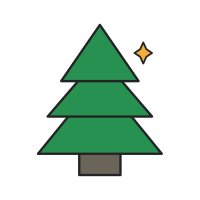 2
ADD YOU TITLE
You can enter anything. You can enter anything.
ADD YOU TITLE
You can enter anything. You can enter anything.
ADD YOU TITLE
You can enter anything. You can enter anything.
ADD YOUR TITLE
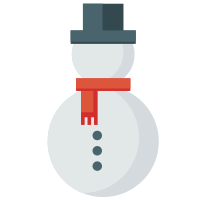 ADD YOU TITLE
You can enter anything. You can enter anything.
You can enter anything. You can enter anything.
You can enter anything. You can enter anything.
You can enter anything. You can enter anything.
You can enter anything. You can enter anything.
65％
65％
ADD KEYWORD
You can enter anything. You can enter anything.
You can enter anything. You can enter anything.
You can enter anything. You can enter anything.
You can enter anything. You can enter anything.
You can enter anything. You can enter anything.
ADD YOU TITLE
ADD YOU TITLE
ADD YOU TITLE
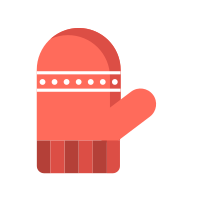 You can enter anything. 
You can enter anything.
You can enter anything. 
You can enter anything.
ADD YOU TITLE
ADD YOU TITLE
You can enter anything. 
You can enter anything.
You can enter anything. 
You can enter anything.
ADD YOU TITLE
You can enter anything. 
You can enter anything.
You can enter anything.
 You can enter anything.
You can enter anything. 
You can enter anything.
54%
47%
34%
60%
TEXT HERE
Supporting text here
1
3
Add your content
Add your content
Add your content
2
Add your content
Add your content
Add your content
Add your content
Add your content
Add your content
3
ADD YOU TITLE
You can enter anything. You can enter anything.
ADD YOU TITLE
You can enter anything. You can enter anything.
ADD YOU TITLE
You can enter anything. You can enter anything.
ADD YOUR TITLE
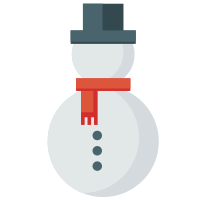 ADD YOU TITLE
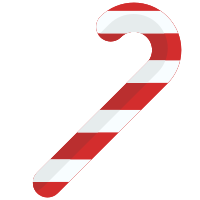 ADD YOU TITLE
You can enter anything. 
You can enter anything.
You can enter anything. 
You can enter anything.
ADD YOU TITLE
ADD YOU TITLE
You can enter anything. 
You can enter anything.
You can enter anything. 
You can enter anything.
You can enter anything. 
You can enter anything.
You can enter anything.
 You can enter anything.
You can enter anything. 
You can enter anything.
You can enter anything. 
You can enter anything.
You can enter anything.
 You can enter anything.
You can enter anything. 
You can enter anything.
You can enter anything. 
You can enter anything.
You can enter anything.
 You can enter anything.
You can enter anything. 
You can enter anything.
You can enter anything. 
You can enter anything.
You can enter anything.
 You can enter anything.
You can enter anything. 
You can enter anything.
ADD YOU TITLE
ADD YOU TITLE
ADD YOU TITLE
ADD YOU TITLE
55%
Category
ADD YOU TITLE
58%
Category
You can enter anything. 
You can enter anything.
You can enter anything.
 You can enter anything.
You can enter anything. 
You can enter anything.
57%
Category
73%
Category
TEXT HERE
Supporting text here Supporting text  
Supporting text here Supporting text here
Supporting text here
ADD YOU TITLE
ADD YOU TITLE
ADD YOU TITLE
You can enter anything. 
You can enter anything.
You can enter anything. 
You can enter anything.
You can enter anything. 
You can enter anything.
You can enter anything. 
You can enter anything.
You can enter anything. 
You can enter anything.
You can enter anything. 
You can enter anything.
You can enter anything. 
You can enter anything.
You can enter anything. 
You can enter anything.
You can enter anything. 
You can enter anything.
You can enter anything. 
You can enter anything.
You can enter anything. 
You can enter anything.
You can enter anything. 
You can enter anything.
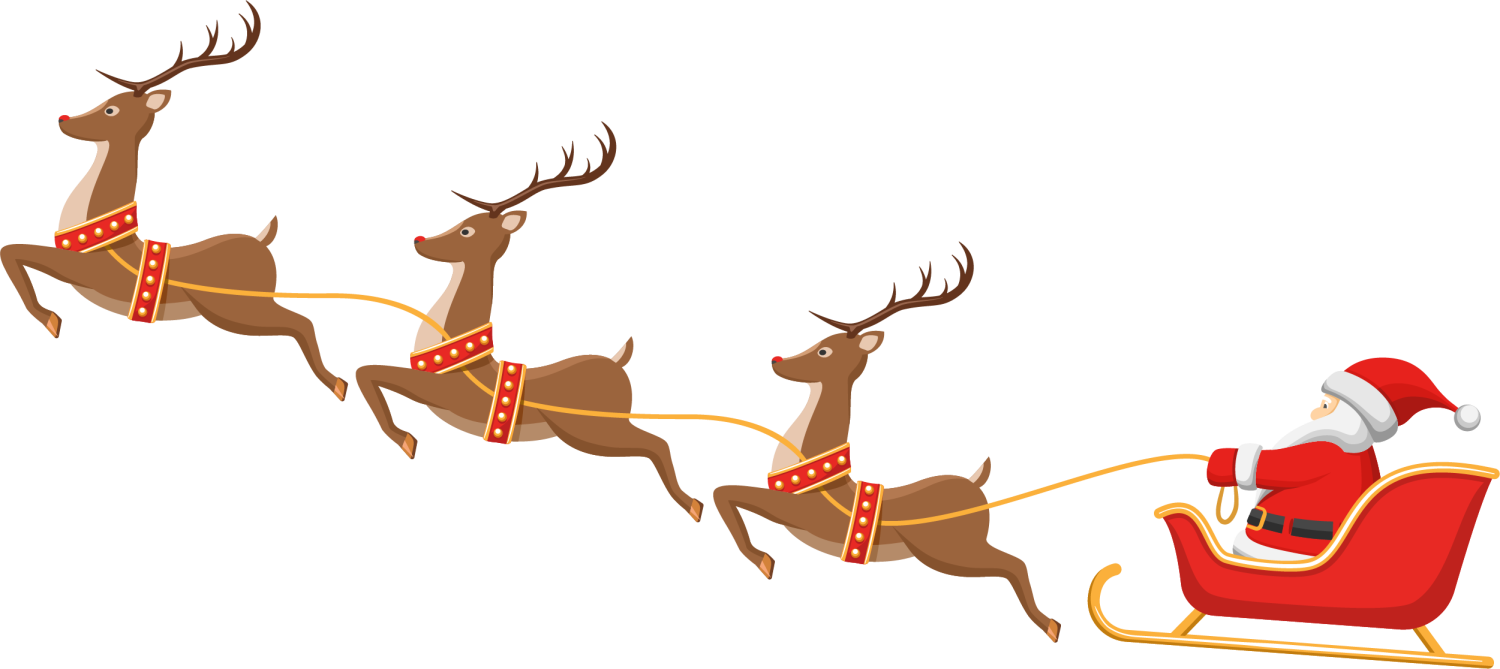 You can enter anything. You can enter anything.
You can enter anything. You can enter anything.
You can enter anything. You can enter anything.
You can enter anything. You can enter anything.
You can enter anything. You can enter anything.
ADD YOU TITLE
ADD YOU TITLE
THANKS